A shared vision - reinterpreting the library: HOW ‘THE HIVE’ DELIVERS A SHARED VISION BETWEEN A UNIVERSITY AND COUNTY COUNCIL FOR THE BENEFIT OF THE WIDER COMMUNITY
Iain Paul – Worcestershire County Council
Katy Boom – University of Worcester
What we hope you will get from this session?
See the building 
Learn about its construction
Find out what goes on in The Hive
How it all started
Consider stakeholder engagement in
Access for disadvantaged groups
Climate/Environmental issues
Local distinctiveness
Post it note activity
On a post it note
Name
Organisation
Your role in a current project and brief description of the project OR what project might you be involved in/like to be involved in and what might your role be
Discuss this with the person next to you
3 minutes 
Stick up post it notes
The Hive
When you are watching the film consider
Distinctiveness because of the partnership
Distinctiveness because of stakeholder/user consultation and involvement from the inception of the project 	
http://www.youtube.com/watch?v=xJqIPmwGD6g
The Hive
What was distinctive because of the partnership?

Can you identify what may have resulted from stakeholder and user consultation?

Any questions or comments
The Hive
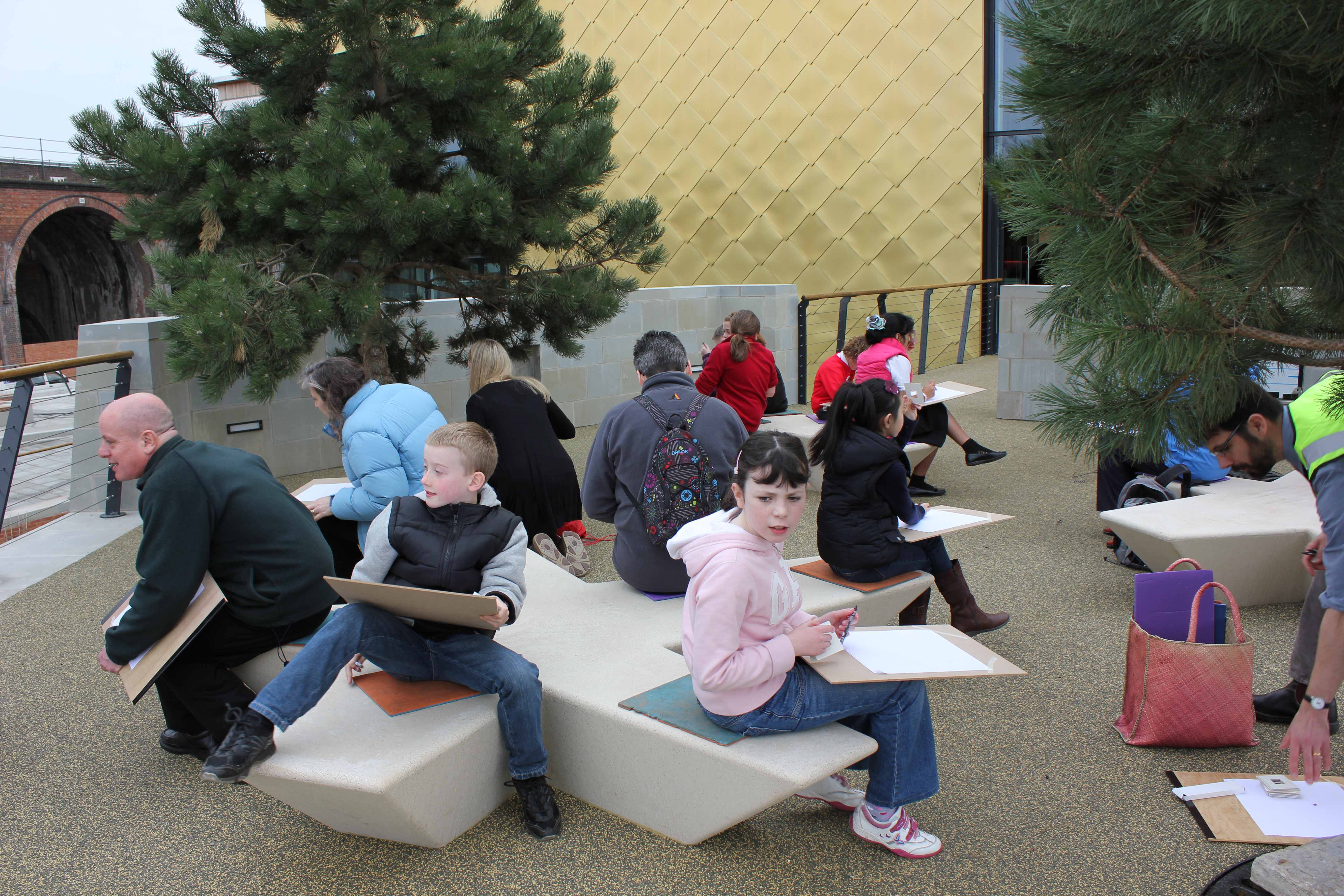 Stakeholder Process
Stakeholder Advisory Forum
6 meetings
Included, university, tech college, civic society, unions, MLA council
Public county wide consultation
Parallel consultation professional bodies
Design statement
PFI process
Consultation for The Hive cont
Meeting with disability groups and service users
Displays in shopping centres
Market research company range of methods: older people, BME groups, parents & carers, schools, teenagers, students, LA and Uni staff, users of existing services, businesses, special interest groups and heritage partners.
Consultation Conclusions
Different answers common themes
Accessibility
Natural light and vaulted ceilings
Clear visibility of all floors to know where everything is
Well planned with quiet spaces well away from noisy ones
Long opening hours
Well trained welcoming staff
Notice boards
Good security
Like to use more then one service when in the building
Design Statement
Exercise
Scenario – Joint University and Council Leisure Facilities.
Working in a group discuss and commit to  flip chart 2 questions.
Who are your stakeholders – 5 minutes
The process for confirming issues or identify new issues relevant for the project brief not identified by the project managers – 15 mins
You have 20 minutes then you’ll be asked to feedback.
Exercise- stakeholders
Exercise – project objectives
Exercise – Feedback
Local distinctiveness
Access
Environment
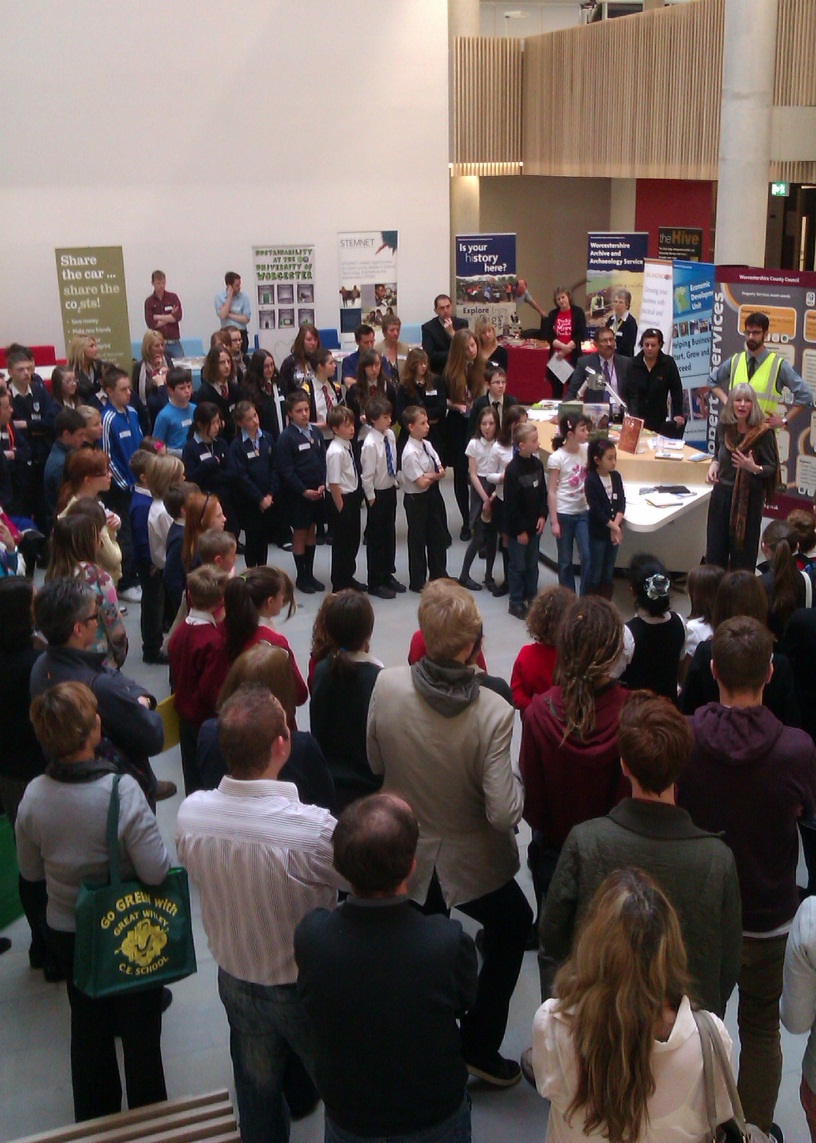 Have a clear vision
 with strong leadership
Involve stakeholders 
from the start
Use a framework to 
 keep you on track